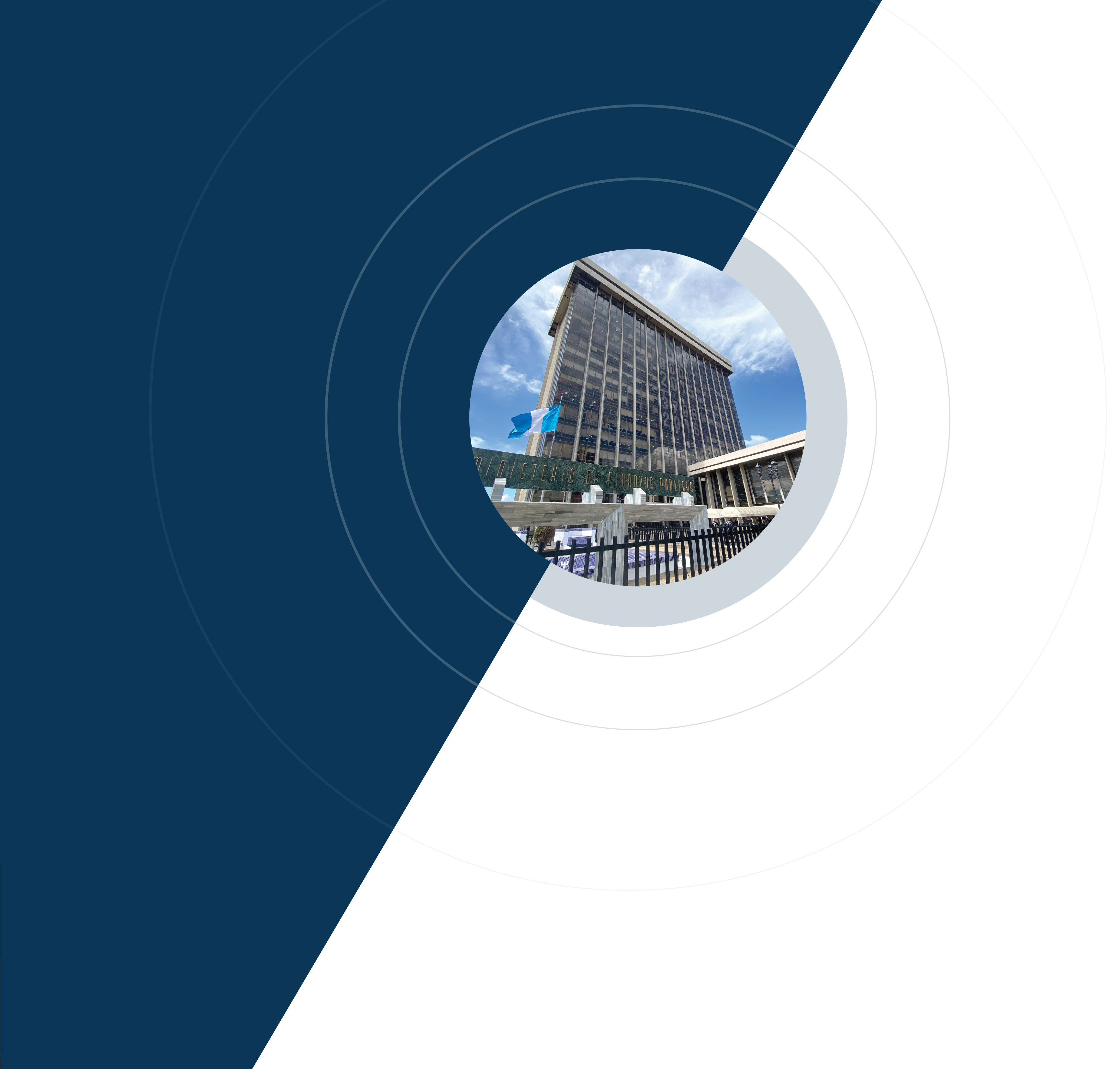 MINISTERIO DE FINANZAS PÚBLICAS
FIDEICOMISOS PÚBLICOS VIGENTES
Ciudad de Guatemala, 22 de agosto 2022
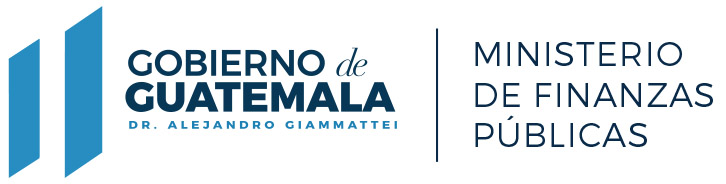 FIDEICOMISOS PÚBLICOS VIGENTES
 CONSTITUÍDOS POR ENTIDADES DE LA ADMINISTRACIÓN CENTRAL, DESCENTRALIZADAS Y AUTÓNOMAS
Situación actual
Número de fideicomisos por entidad del Estado
Categoría de financiamiento
Número de fideicomisos por Fiduciario
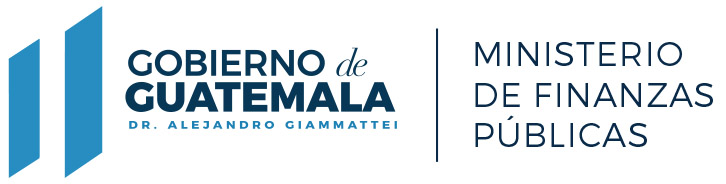 FIDEICOMISOS PÚBLICOS VIGENTESNúmero de Fideicomisos por Entidad del EstadoAl 22 de agosto de 2022
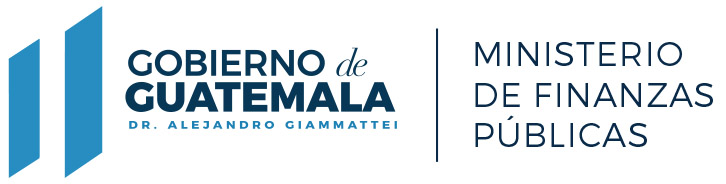 FIDEICOMISOS PÚBLICOS VIGENTES Categoría de Financiamiento
Al 22 de agosto de 2022
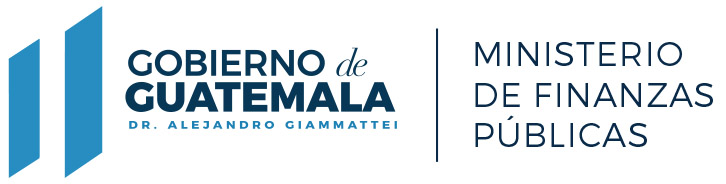 FIDEICOMISOS PÚBLICOS VIGENTES Categoría de Financiamiento
Al 22 de agosto de 2022
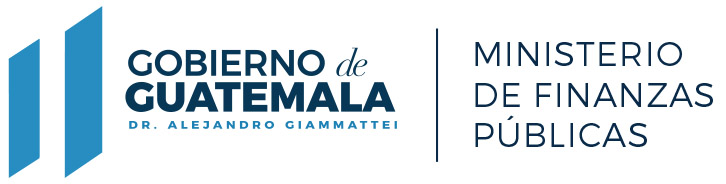 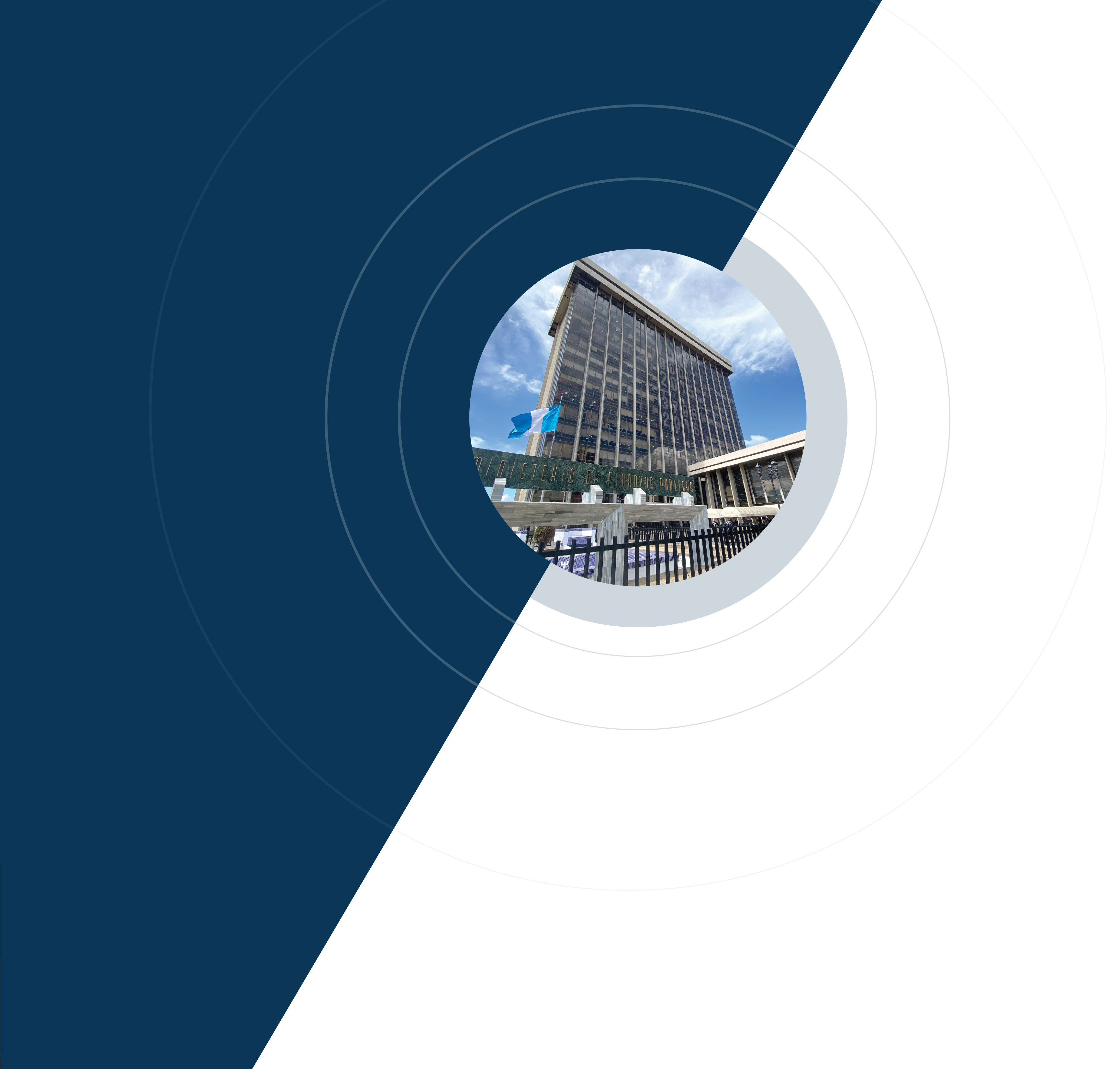 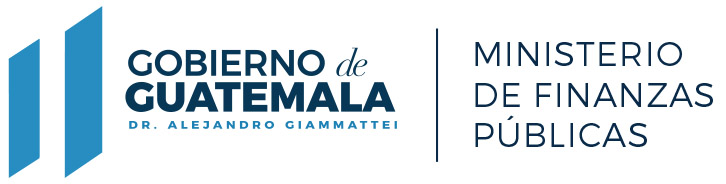